RCAHome of the Cougars
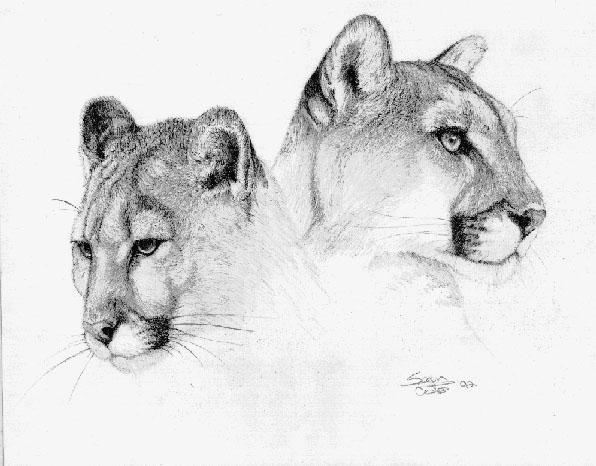 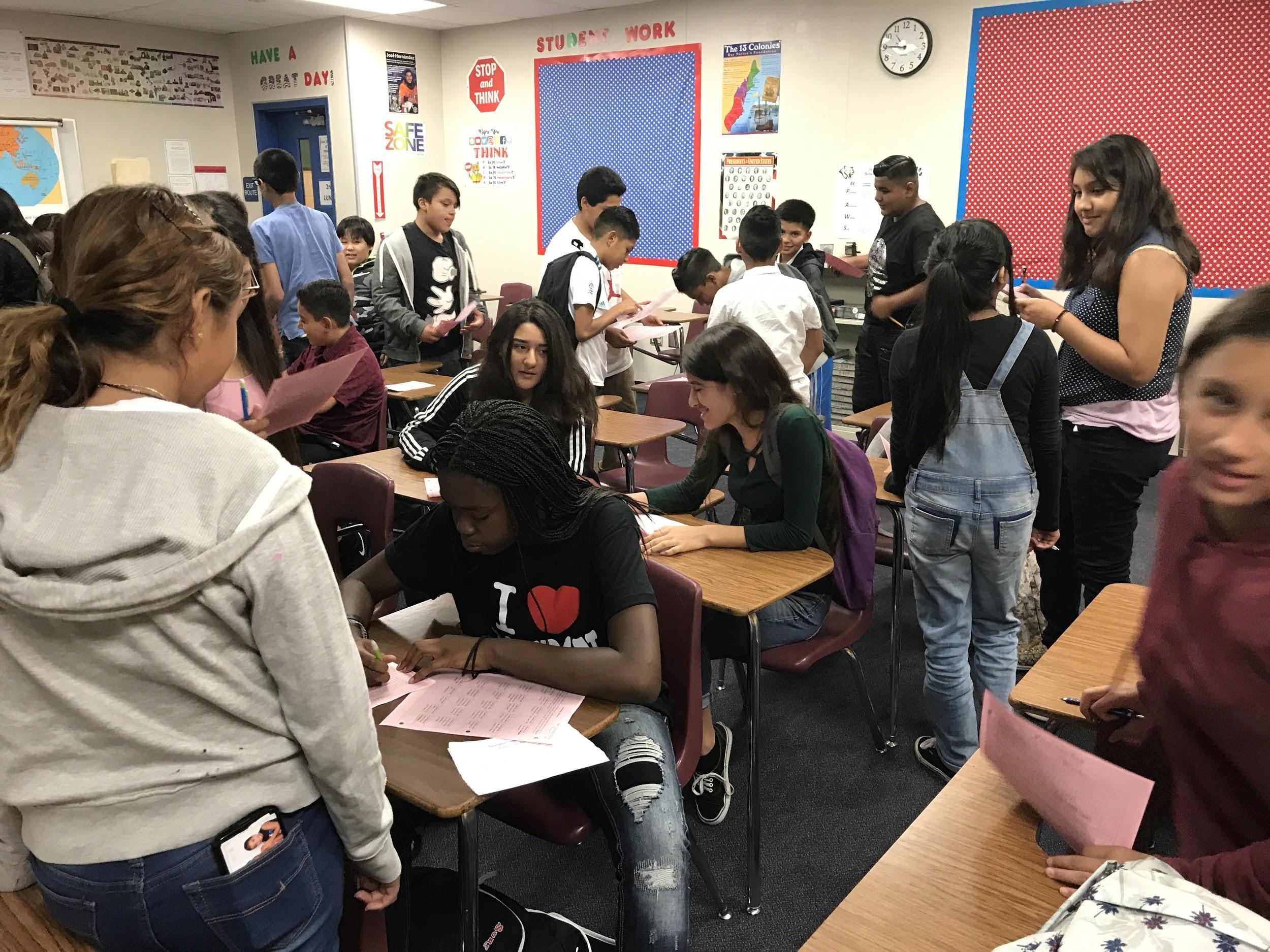 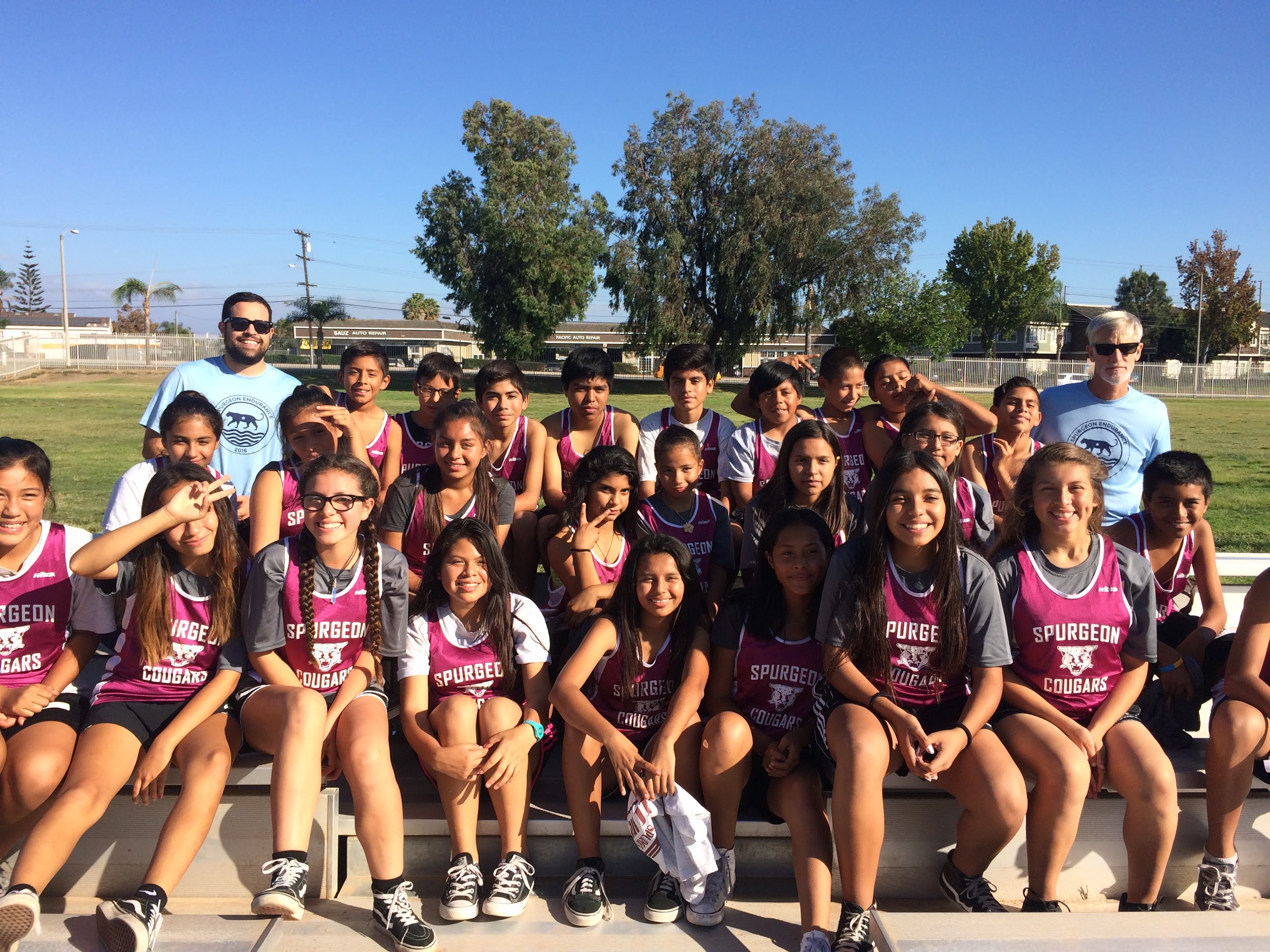 Back to School Night
*	*	*
Noche de Regreso a la Escuela
About Mr. Macias
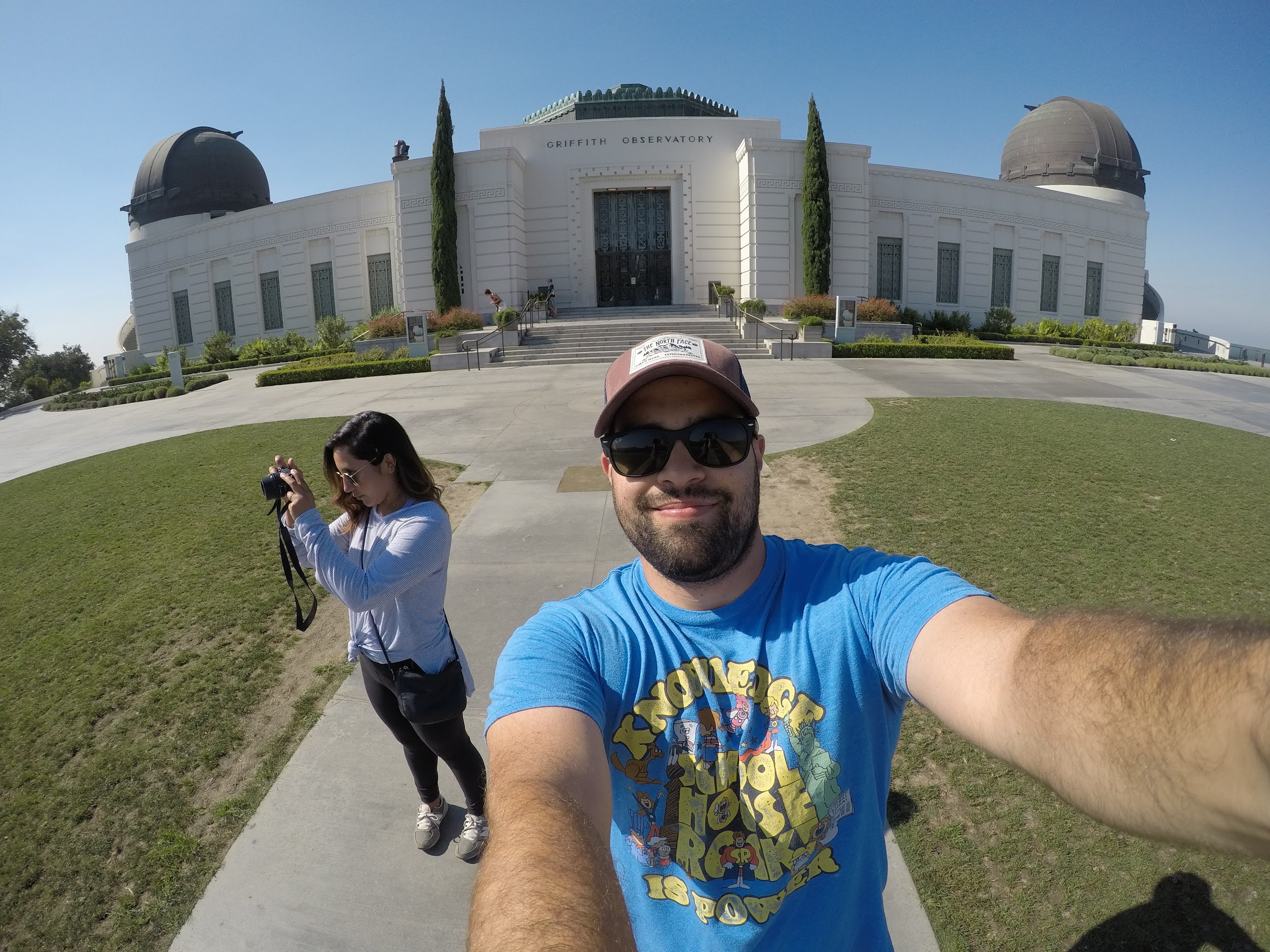 Eight year at RCA 
Born and raised in Santa Ana
Valley High School, Santa Ana College, California State University Fullerton, Concordia University 
I will treat all students with dignity and respect
I like to laugh and have fun in class with the students.
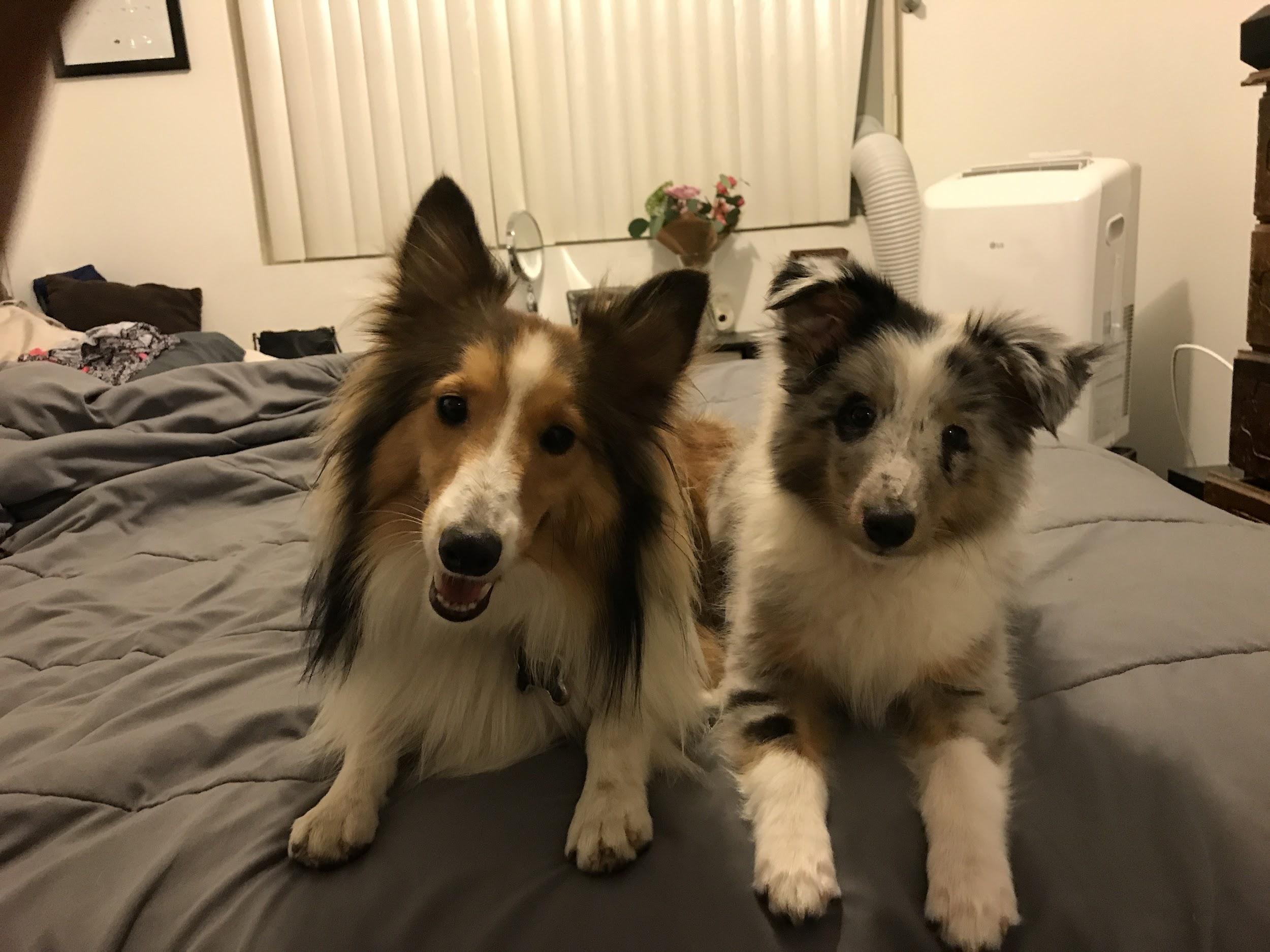 RCAHome of the Cougars
Academic Expectations
All students will: 
be present everyday
If absent, students are still responsible for work
utilize an agenda for assignments, organization skills, and staying organized
Read all the directions on Google Classroom everyday
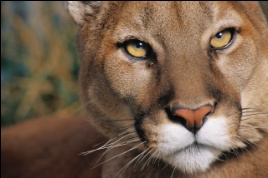 Classroom Management and Rules
Rewards:
Good phone call home
Donuts, treats,
Good grades
Better prepared for high school
Expectations:
All students come to school prepared with materials
Cell phones will be used when it is appropriate to use in class
Turn on your camera! 
Consequences: 
Warning
15 min detention (Phone Call Home)
30 min detention (Phone Call Home)
Referral
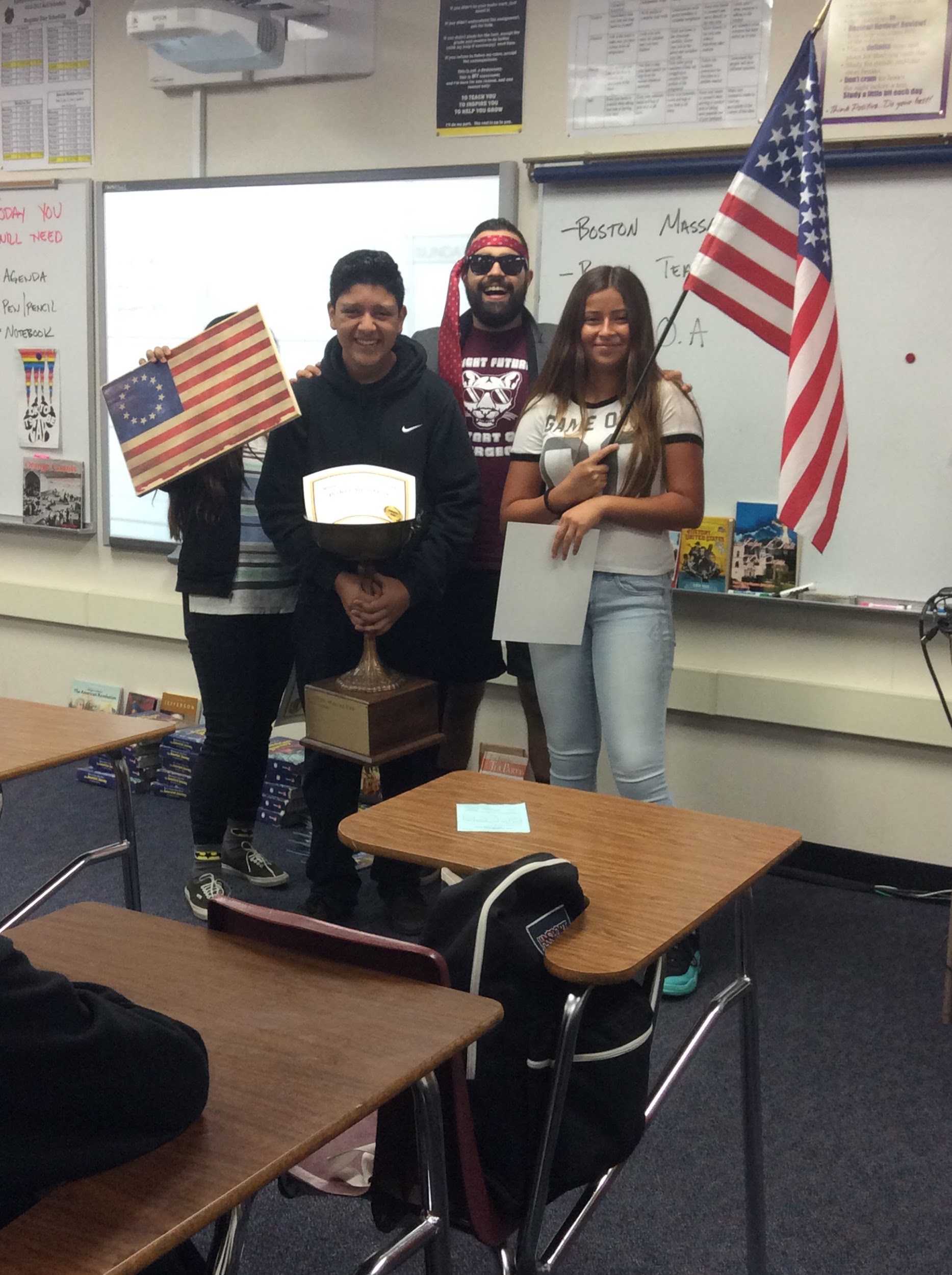 Tutoring Hours
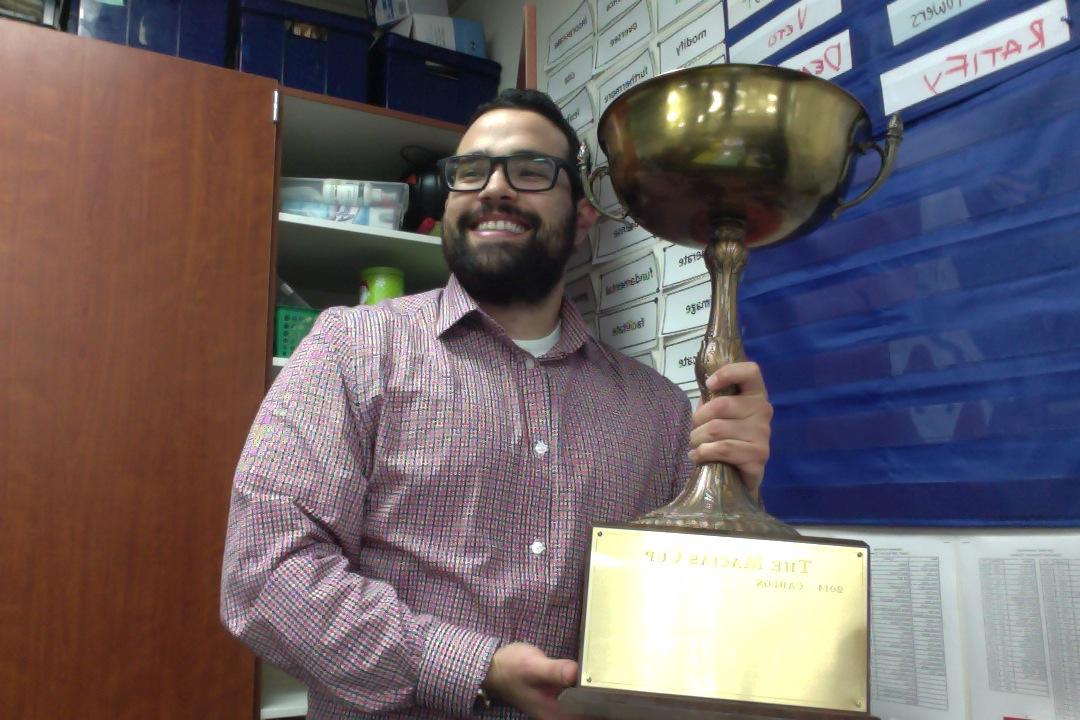 Communicate with me to set up a time 
M/T/TH/F- Hours 12:3:00
Take advantage of this help early.
I am here to help you!
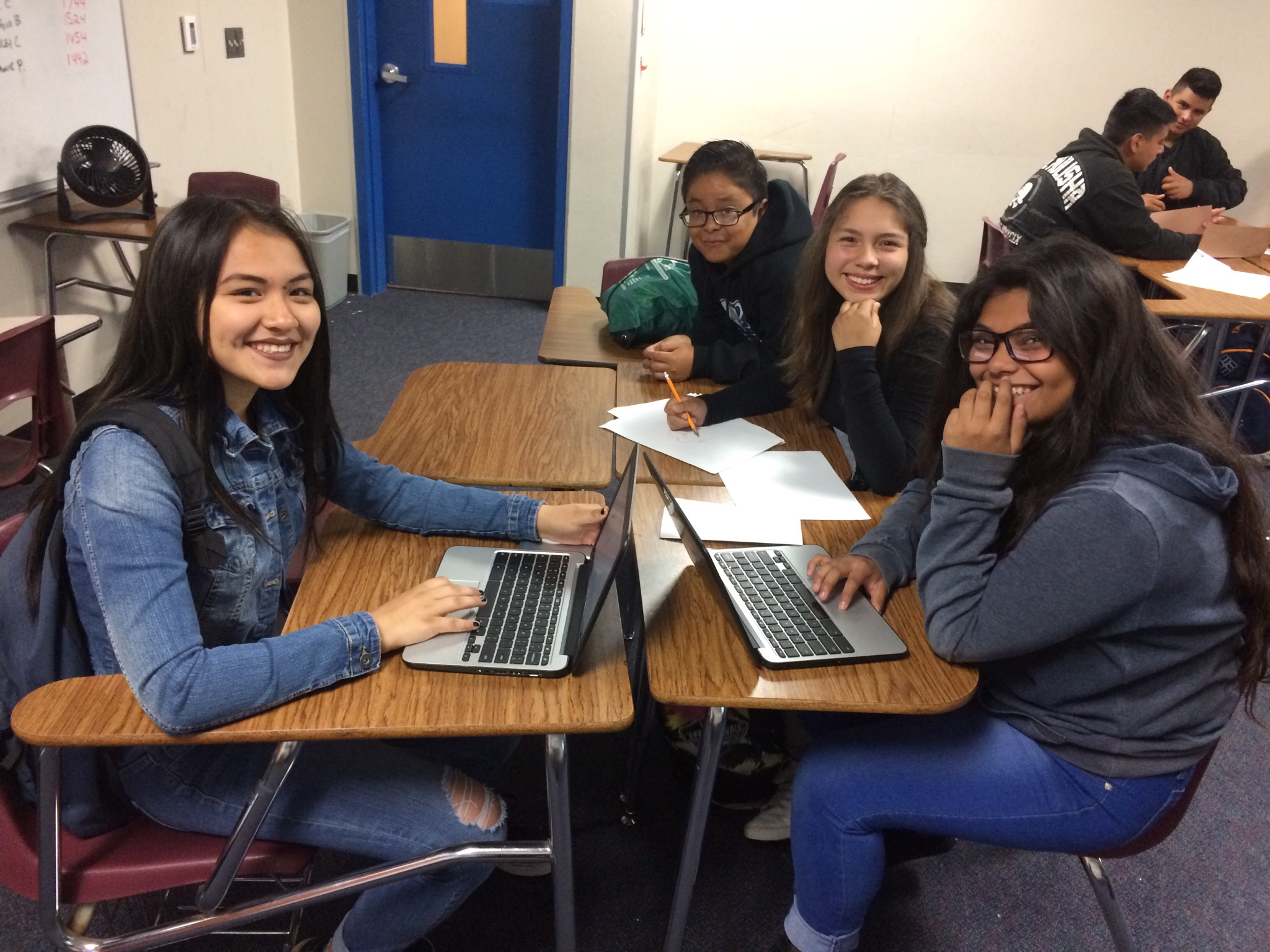 Classroom Website
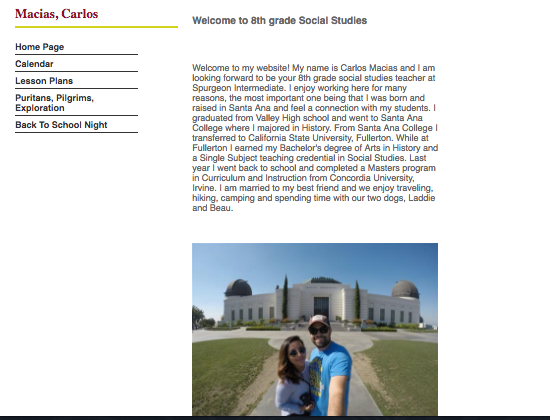 I have a new website where all the information for the class will be available!
Lesson Plans
Worksheets 
Powerpoints
Videos and more
This is my first time making a website so I am anticipating some growing pains… be kind 
https://www.sausd.us/Domain/5854
RCAHome of the Cougars
Grading System:
Assignments (60%)
Participation (20%)
Assessments (20%)
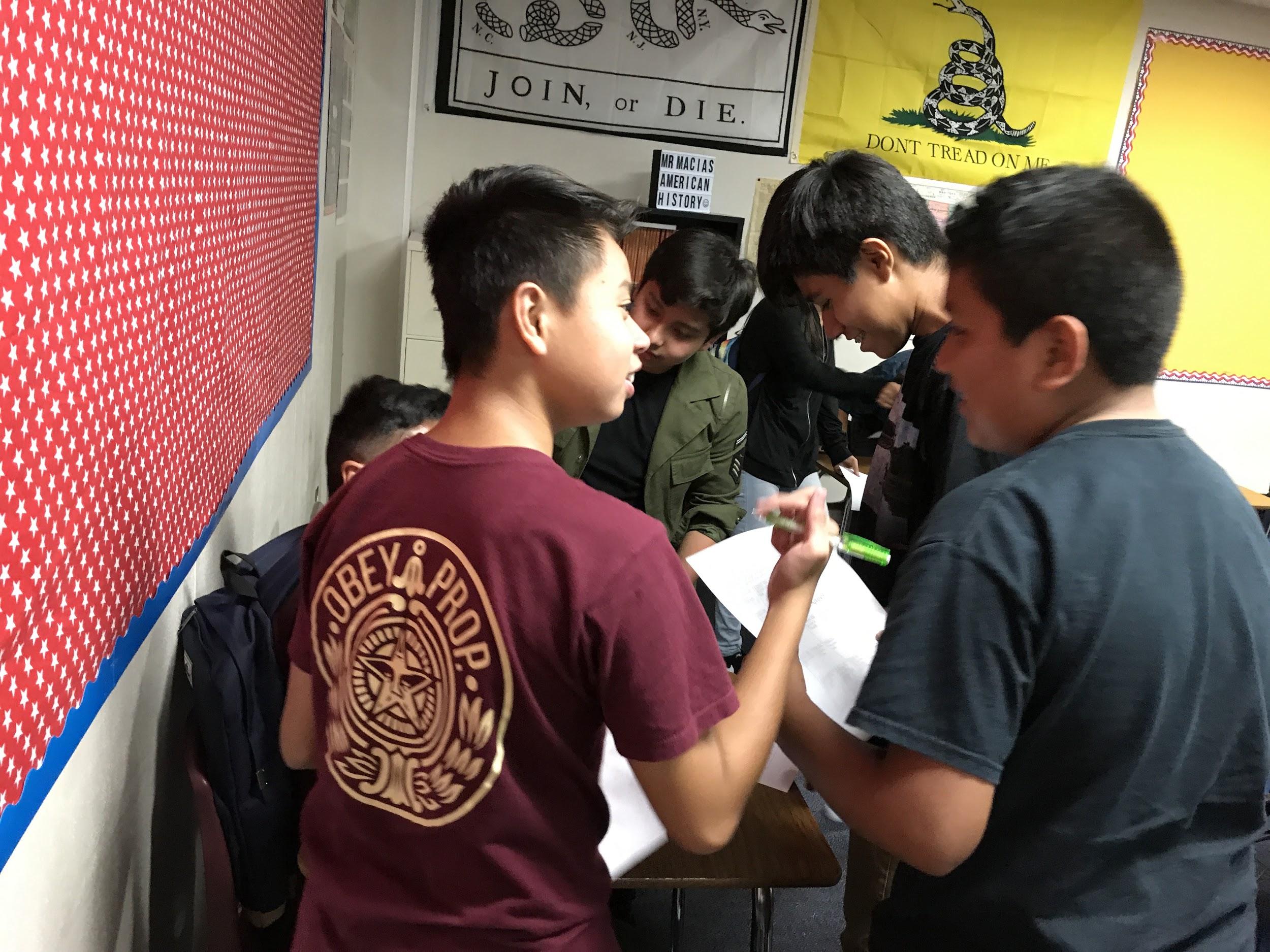 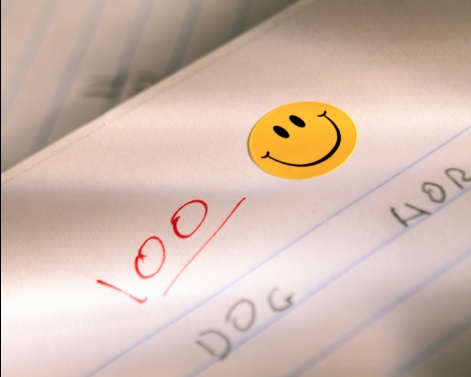 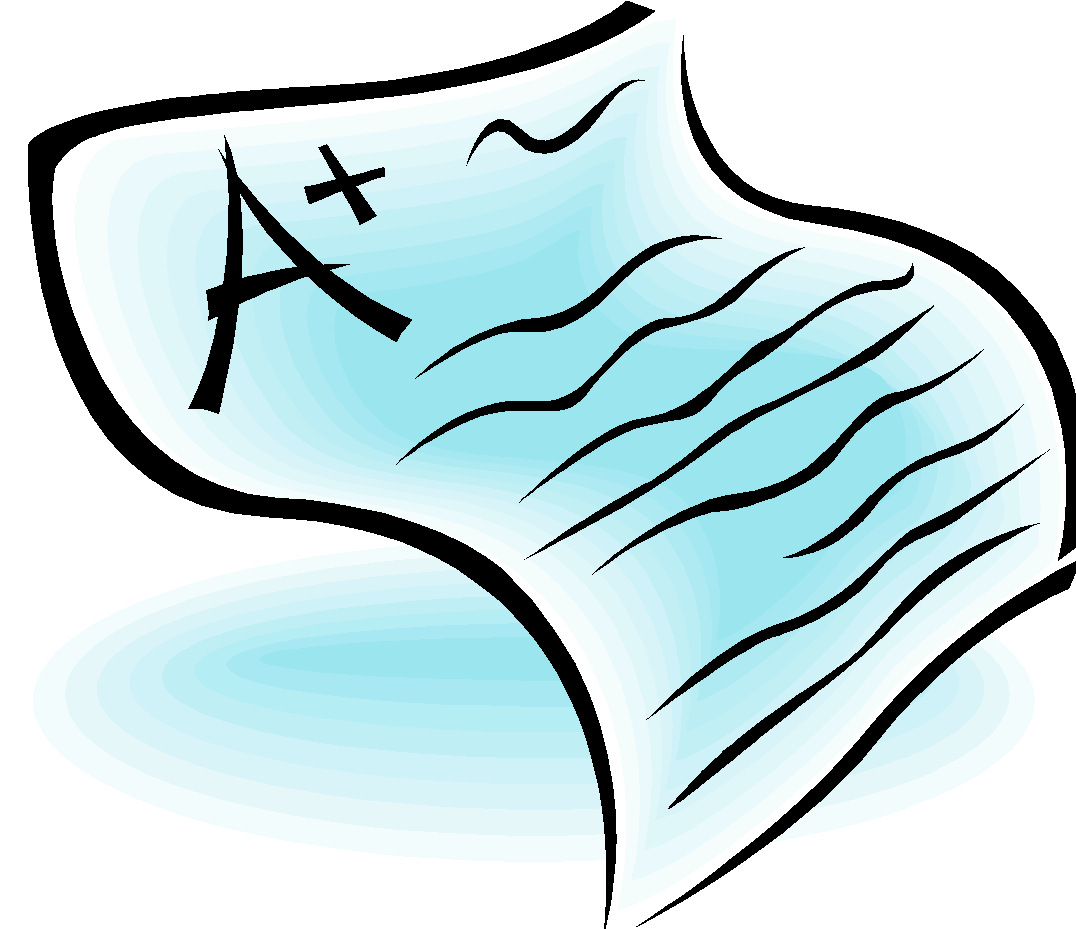 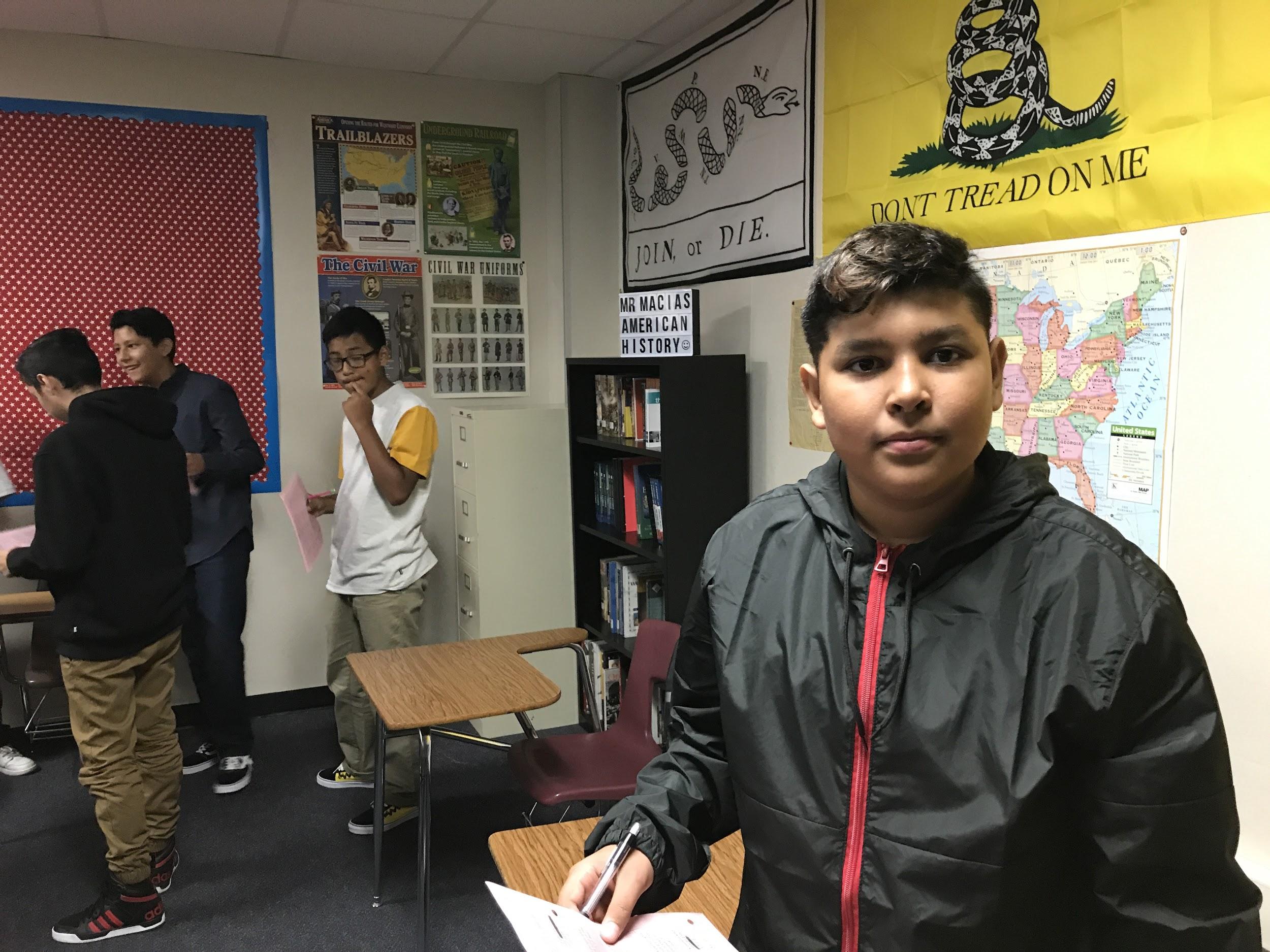 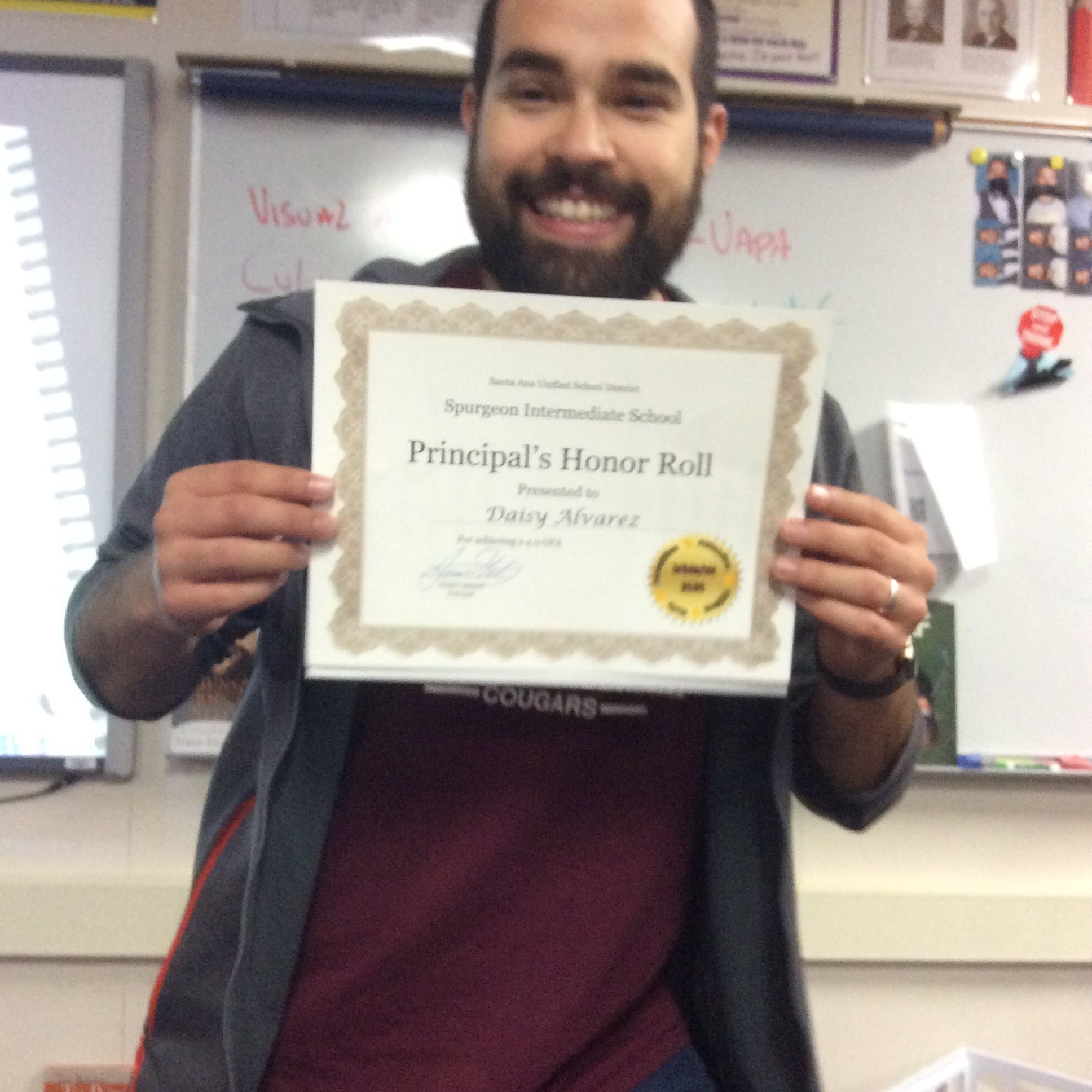 National History Day
National History Day®(NHD) is a non-profit education organization based in College Park, Maryland. NHD offers year-long academic programs that engage over half a million middle- and high-school students around the world annually in conducting original research on historical topics of interest. 

The largest NHD program is the National History Day Contest that encourages more than half a million students around the world to conduct historical research on a topic of their choice. 

Students enter these projects at the local and affiliate levels, with top students advancing to the National Contest at the University of Maryland at College Park.
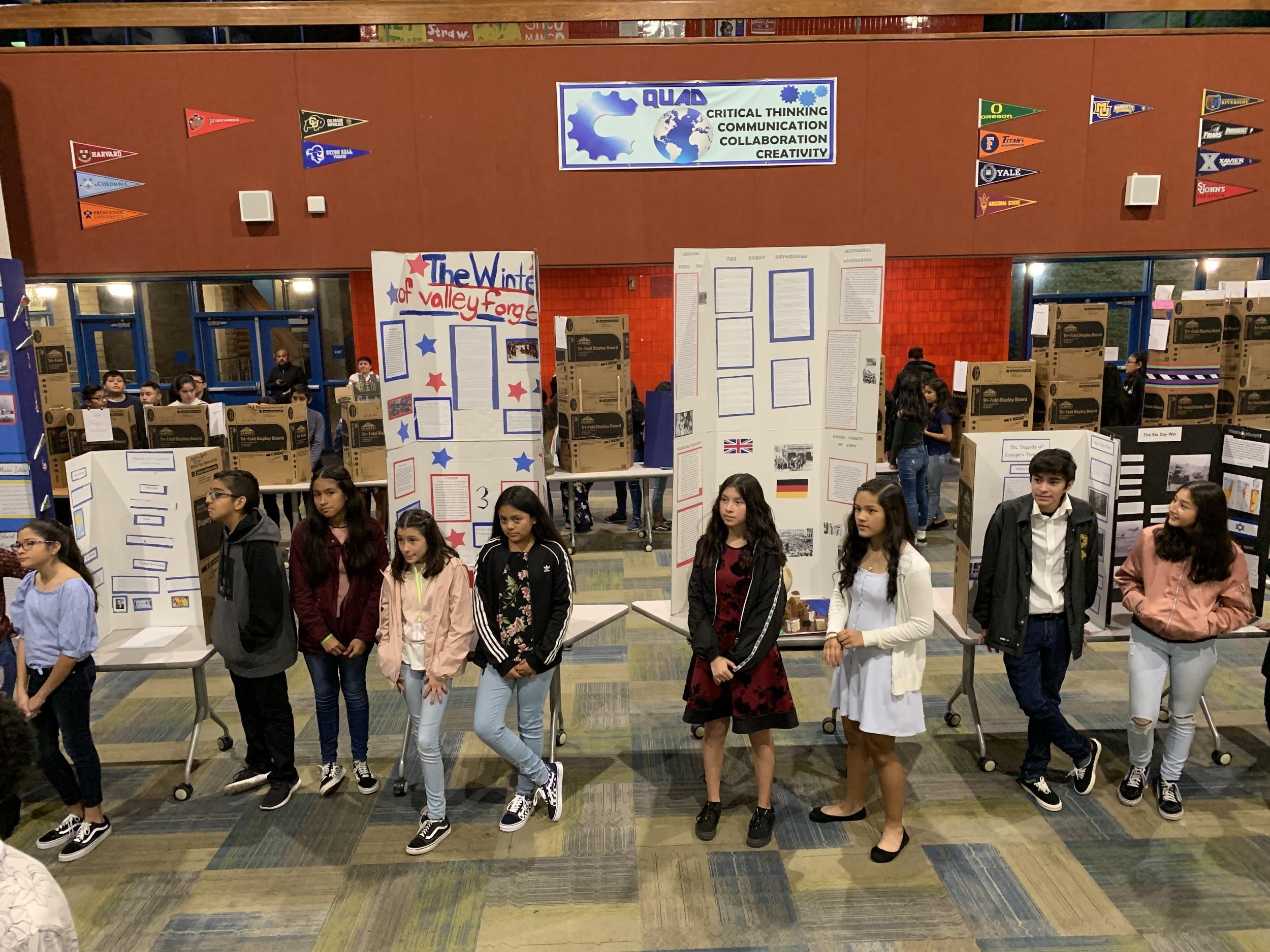 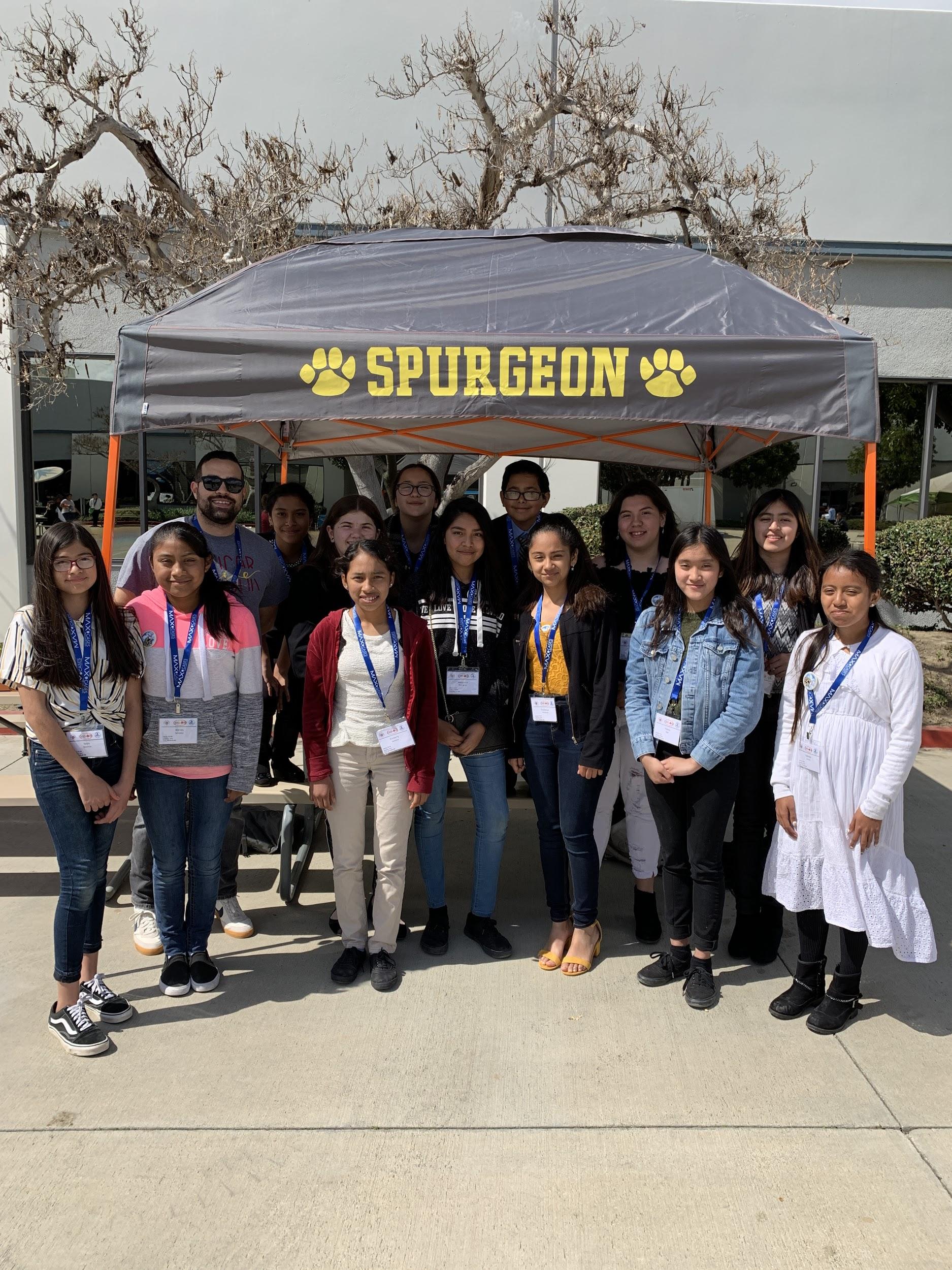 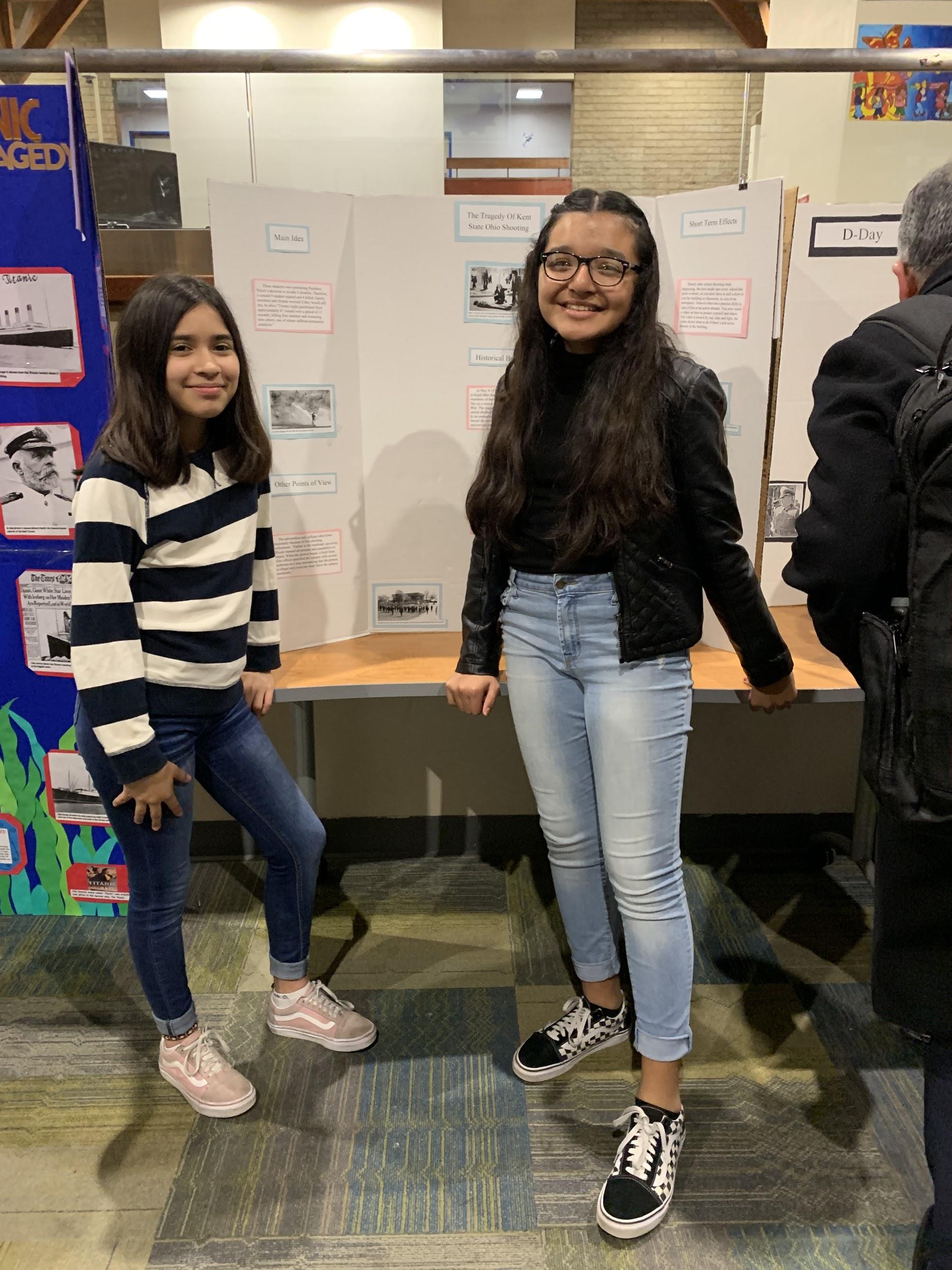 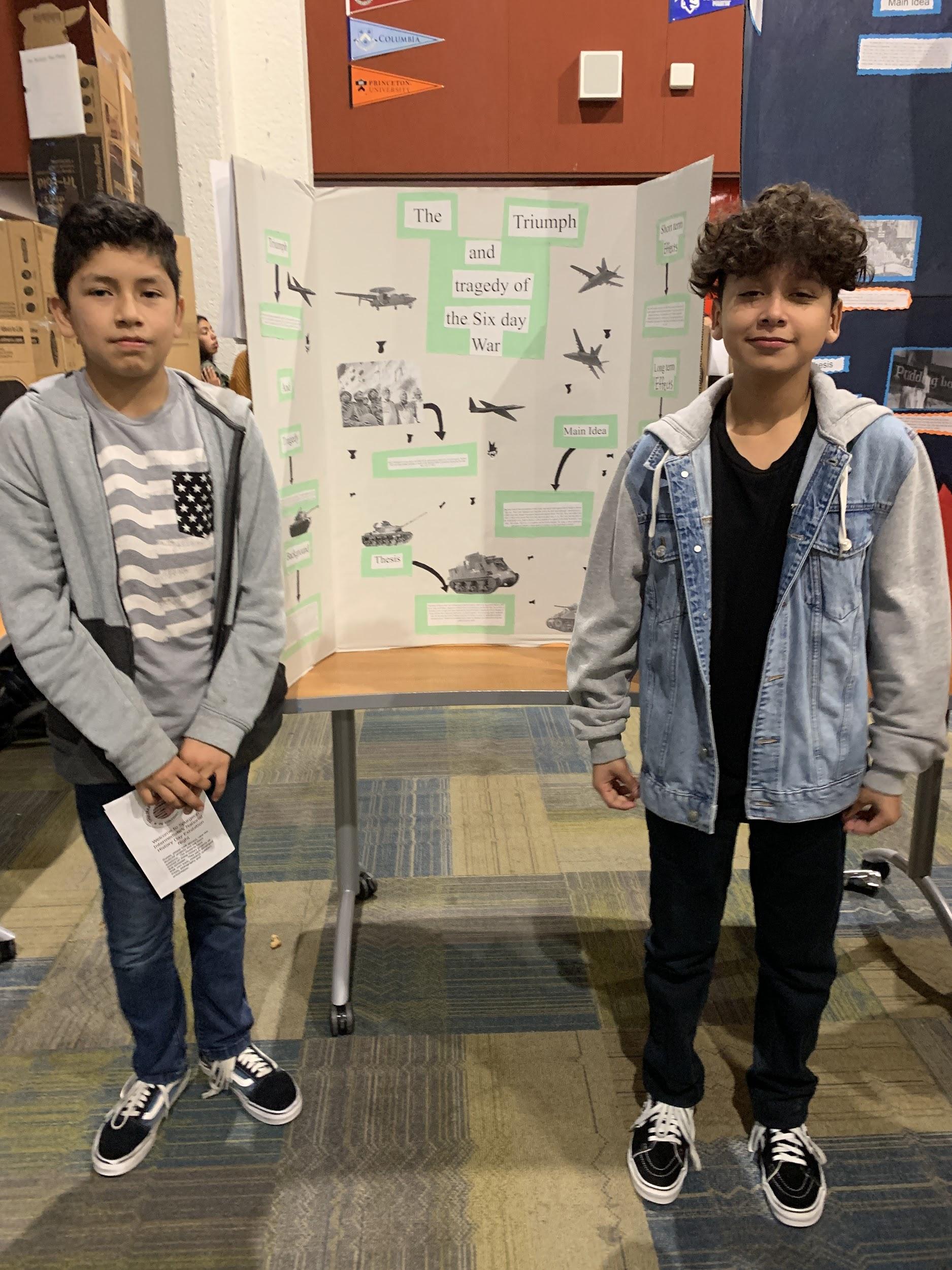 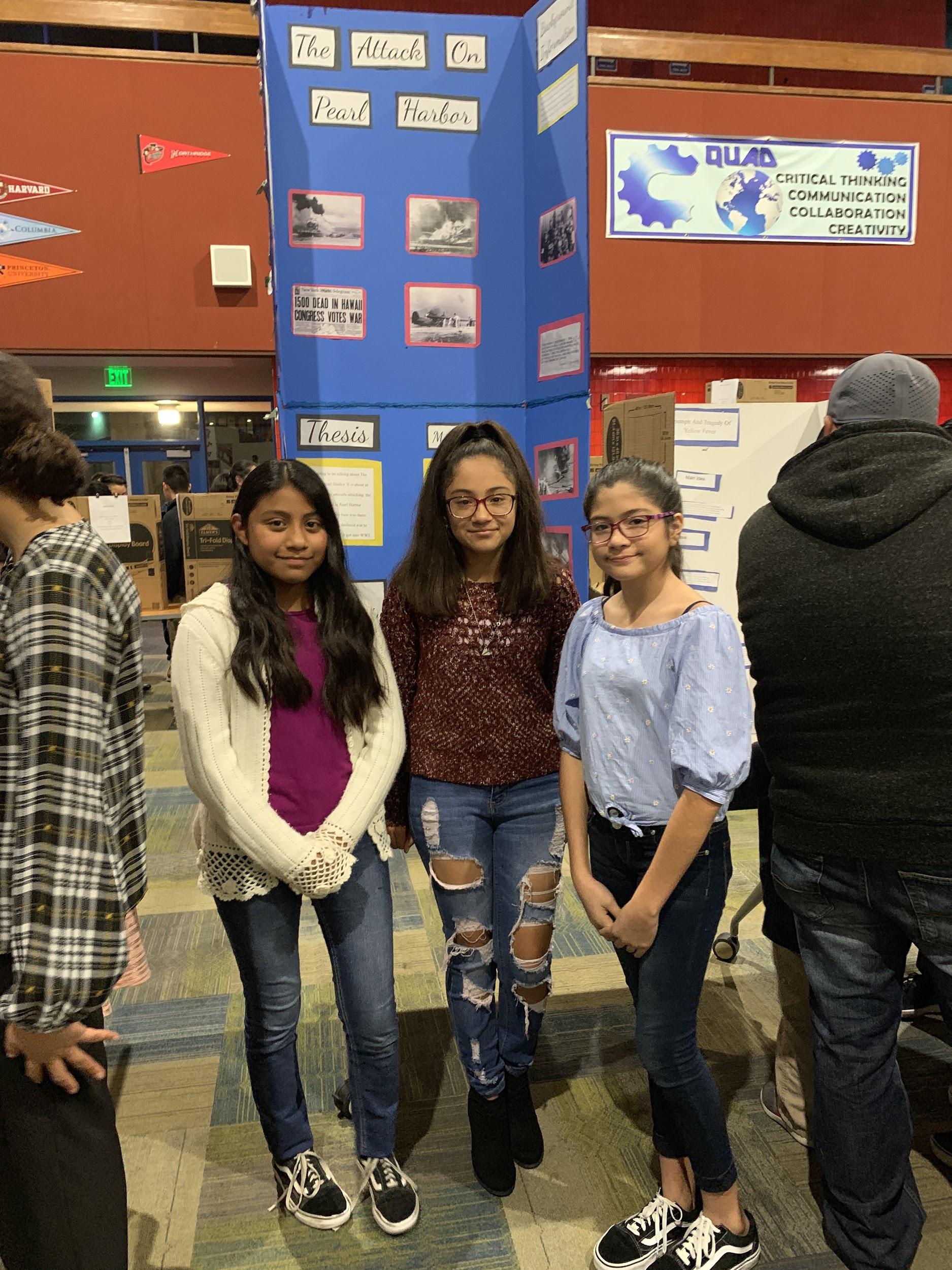 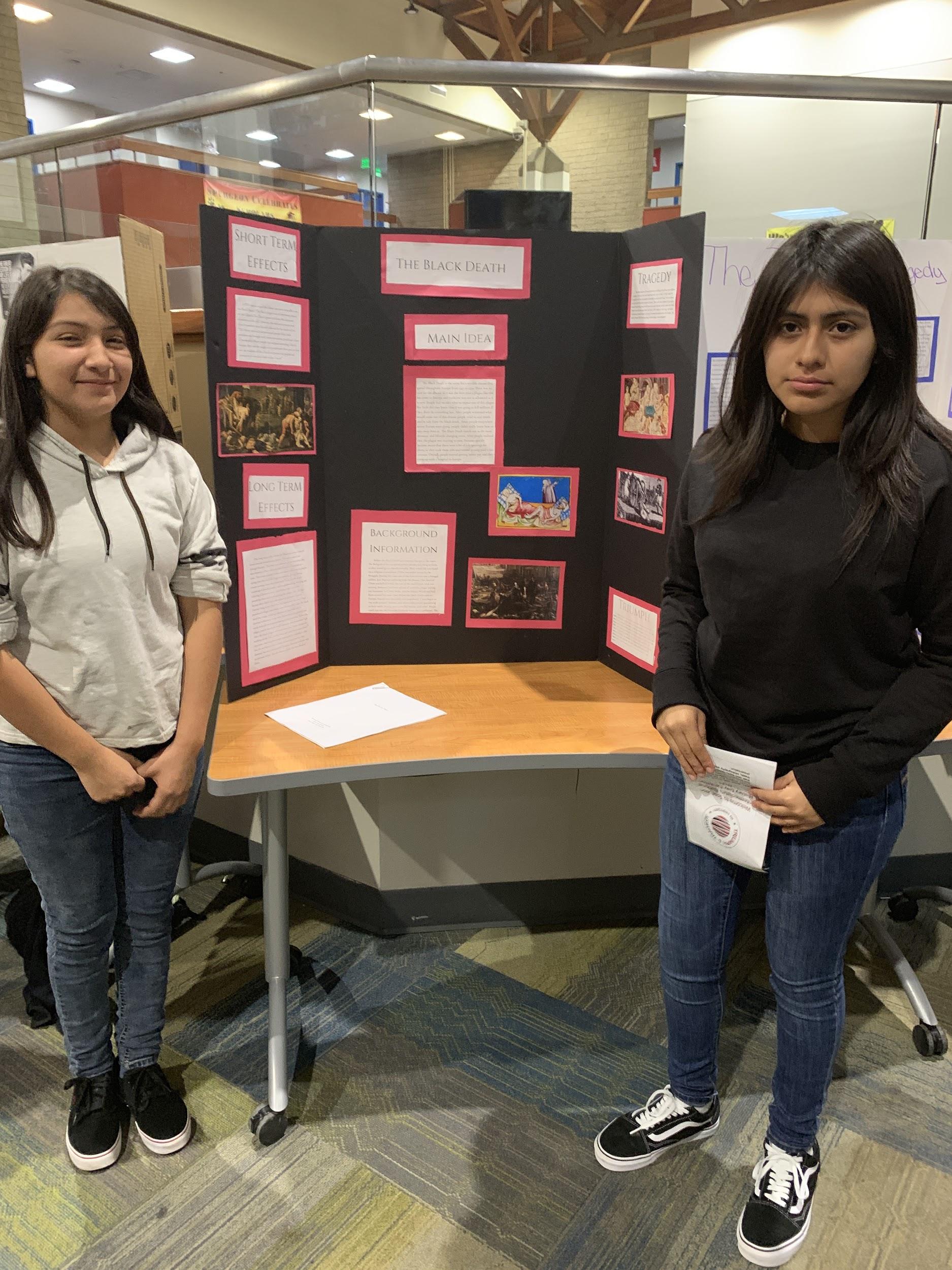 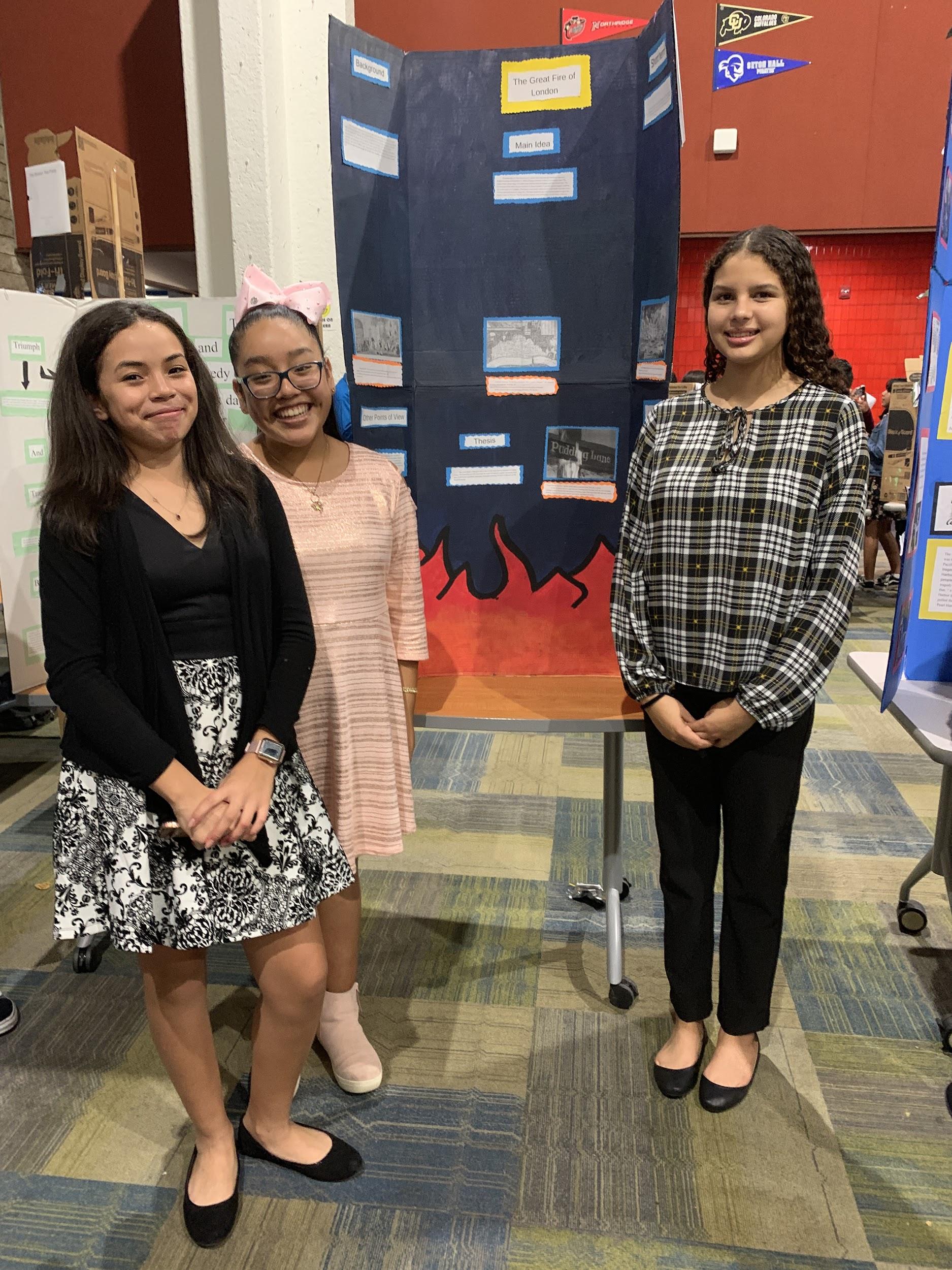 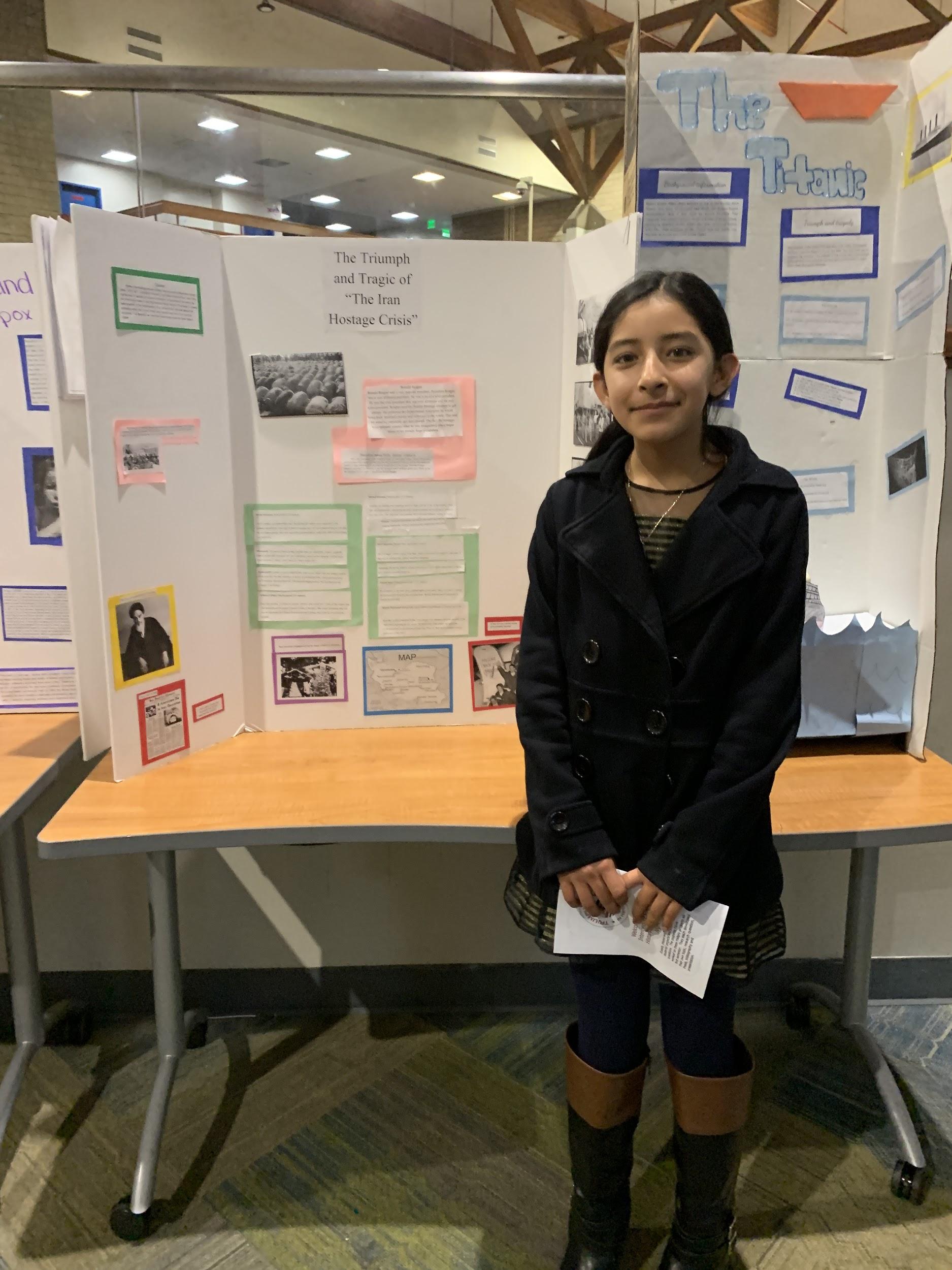 RCAHome of the Cougars
How to contact teacher?
Email: carlos.macias@sausdlearns.net

Call for an Appointment
(714)480-2200 ext 55473
RCA
Home of the Cougars
We are going to have a great school year!
Thank you for attending 
Back to School Night.

-Mr. Macias
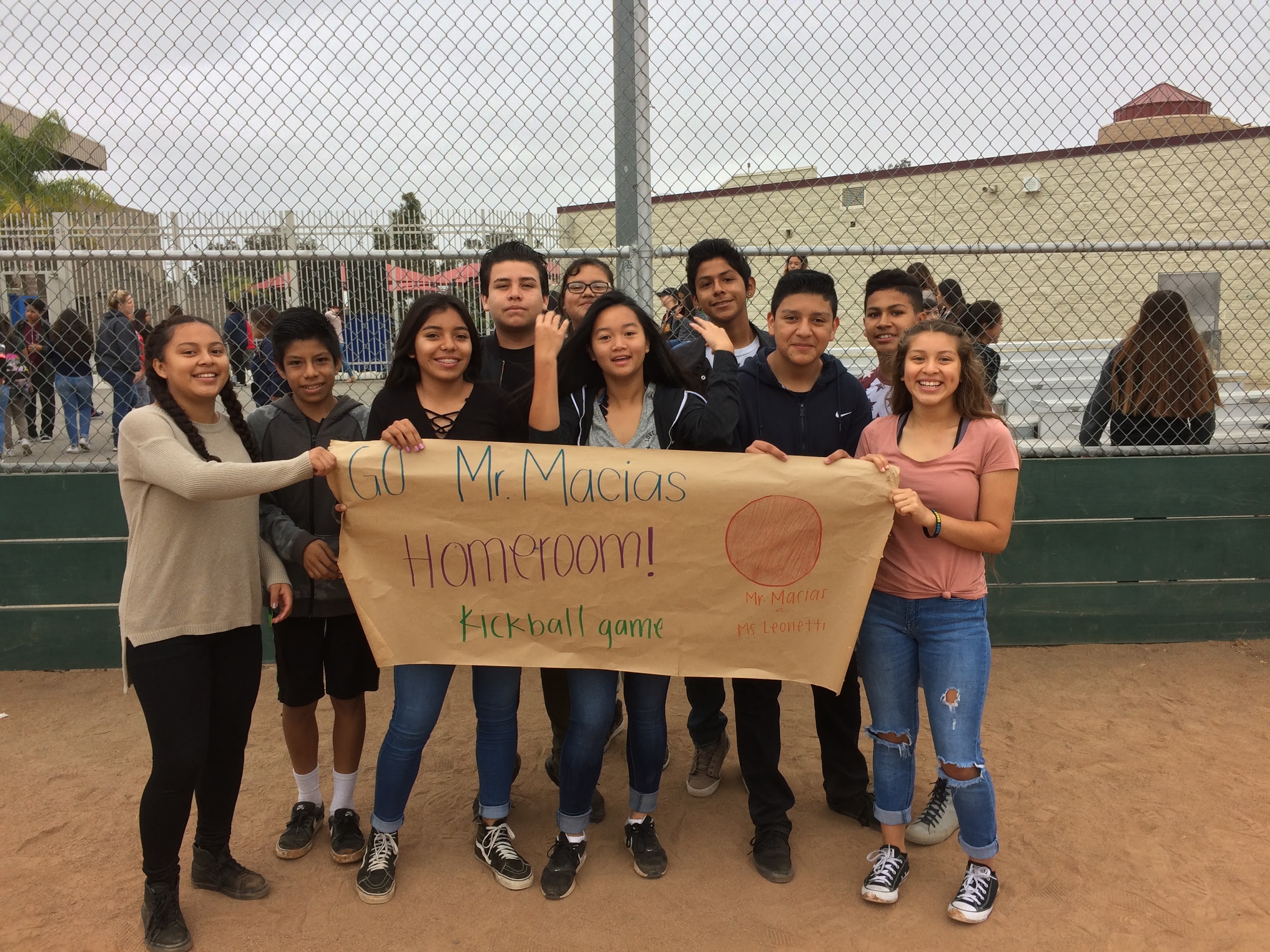